Sociální zemědělství: inovace pro sociální práciKatedra sociální práceVedoucí práce: PhDr. Jaroslava Šťastná, Ph.D.Studijní program: B7508 Sociální práceStudijní obor: Pastorační a sociální práce2015
25 let dialogu
Sociální pedagogika, její zdroje a přesahy
27. dubna 2018
Eliška Hudcová
Sociální zemědělství ?
Import ze Západu
Nové jméno pro starou a dobrou zkušenost
Hledání kontextů a souvislostí
Terminologie, mapování, síťování, podpora
Cíle bakalářské práce
Seznámit s konceptem sociálního zemědělství (SZ)
Rozpoznat přínosy SZ
Identifikovat cílové skupiny SZ
Popsat historii SZ v EU a v ČR
Uvést souvislosti SZ a sociální práce
Představit Biostatek a Farmu Ledce
Probudit další zájem o SZ
Kontexty a obory
Multifunkční zemědělství (Wilson, 2007; Randall, 2002; Ploeg, Roep, 2003)
Sociální a solidární ekonomika (Borzaga, Defourny, 2001; Defourny, Hulgård, Pestoff, 2014; Gordon, 2015; Fraňková, 2015)
Sociální integrace a sociální práce (Trbola, Sirovátka, Šimíková, 2016; Tomeš, 2011; Sirovátka, Mareš, 2006)
Green Care (Sempik, Hine, Wilcox, 2010)
Sociální zemědělství - definice
„Obecná definice sociálního zemědělství v Evropě dosud nebyla stanovena. Současně existují různé způsoby, jak tento fenomén pojmenovat (zemědělstvím pro zdraví – Farming for Health, zelená péče – Green Care, sociální zemědělství – Social Farming) a ukázat, jak je zemědělství využíváno pro sociální účely“ (Di Iacovo, O´Connor, 2009: 21). 

„Sociální zemědělství je velmi variabilní a rozmanité (…), protože se praxe neustále vyvíjí a nové zkušenosti průběžně doplňují ty, které již byly konsolidovány“ (Methodological and Technical Framework PROFARM, 2016: 2).
Sociální zemědělství – deskripce
„Užití komerčních farem a zemědělské krajiny jako základ pro podporu mentálního a fyzického zdraví, prostřednictvím běžných zemědělských aktivit.“ (Sempik, Hine, Wilcox, 2010: 37).

„Inovativní přístup sdružující dva koncepty: multifunkční zemědělství a sociální služby / zdravotní péči na místní úrovni. Na straně jedné úzce souvisí s multifunkční povahou zemědělství a plně zapadá do konceptu rozvoje venkova, jelikož umožňuje zemědělcům diverzifikaci jejich příjmů. Na straně druhé je prospěšné pro společnost, jelikož poskytuje sociální služby a zlepšuje stávající služby ve prospěch obyvatel venkovských oblastí prostřednictvím využívání zemědělských a venkovských zdrojů v širokém slova smyslu.“ (Stanovisko EHSV NAT/539, 2012: 3)
Sociální zemědělství a JABOK
Zahradní terapie (Marie Vorlová)
Úvod do sociálního zemědělství
Social Farming in Higher Education (SoFarEDU), Erasmus +, 2017-1-DE01-KA203-003583
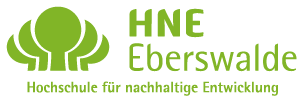 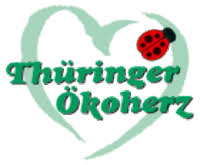 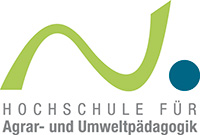 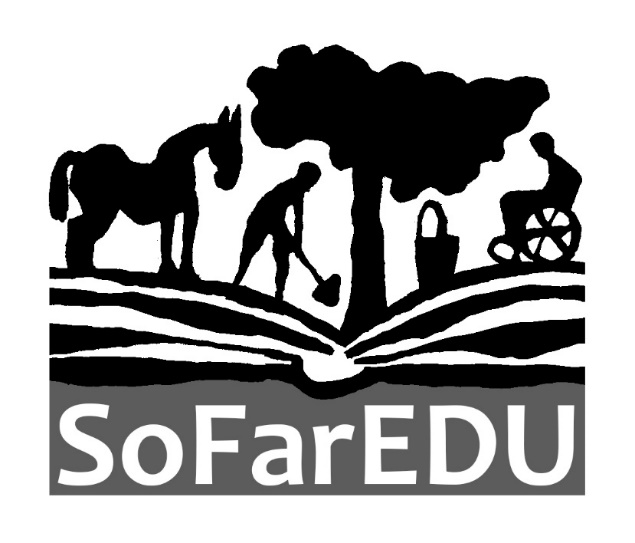 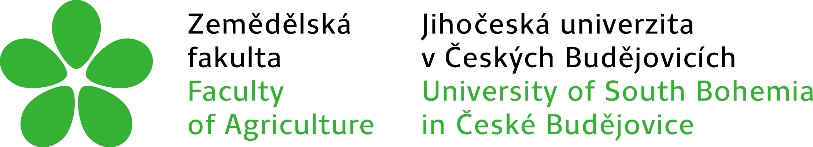 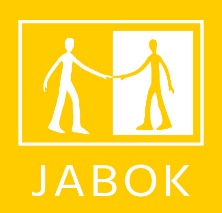 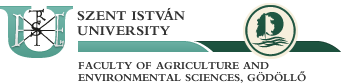 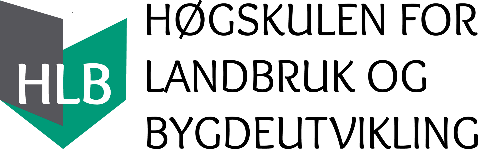 Díky za pozornost!
Eliška Hudcová, hudcova.eliska@gmail.com, 739 244 606